Gustavo Vega
Palabras de Cierre
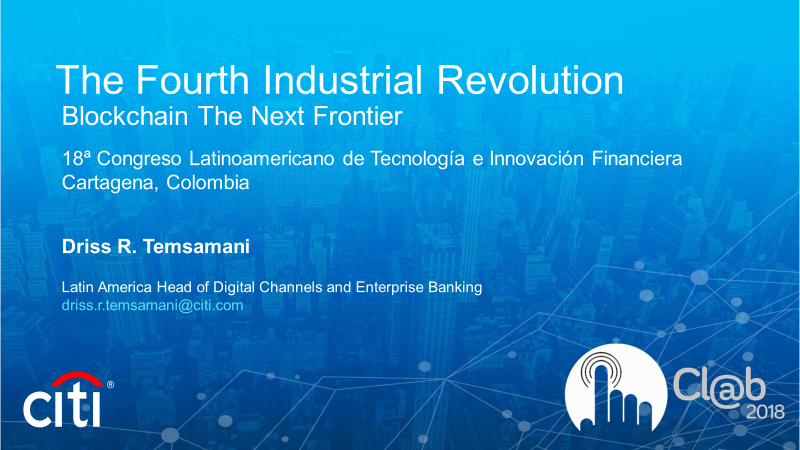 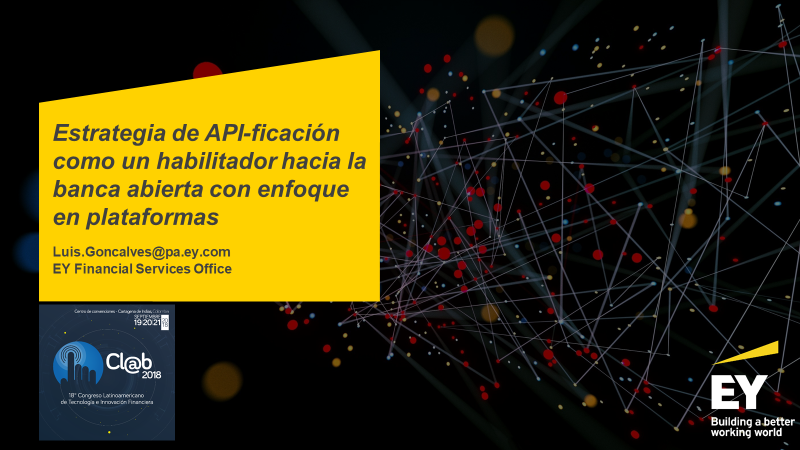 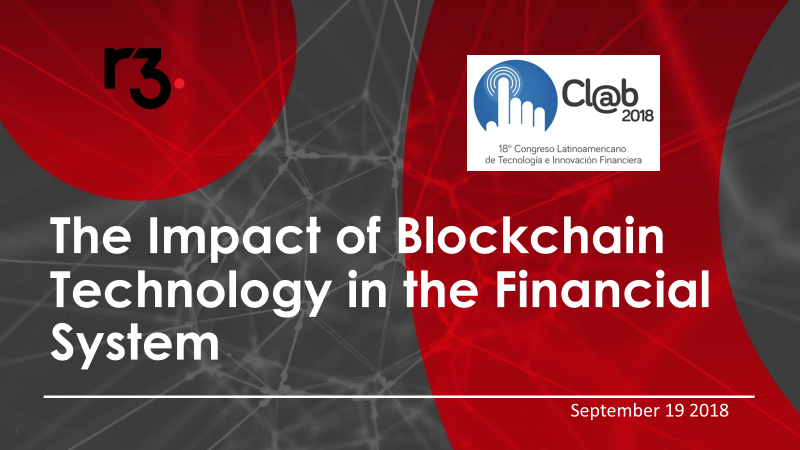 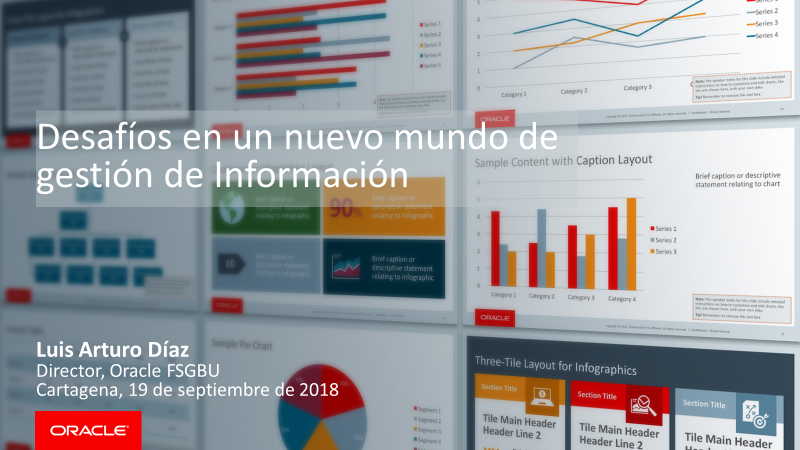 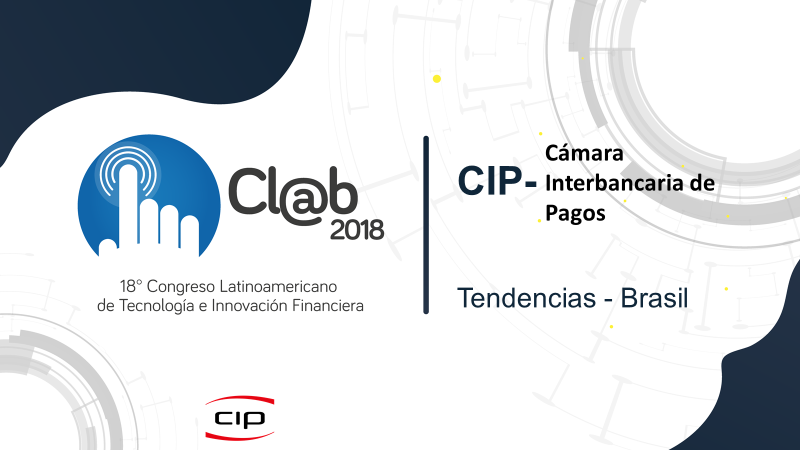 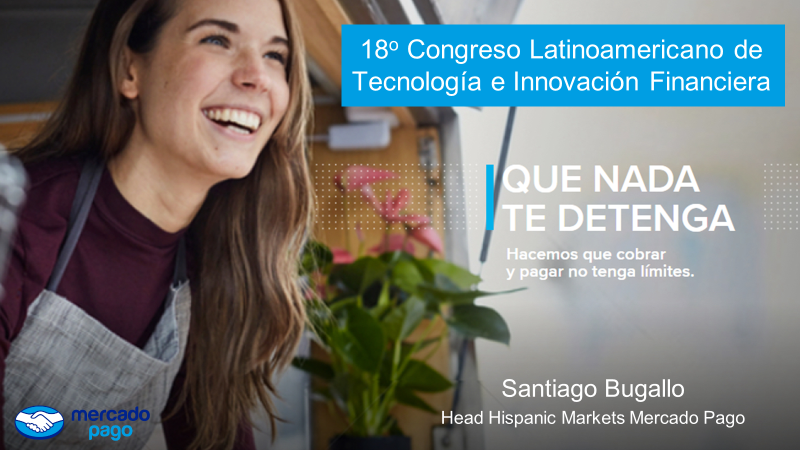 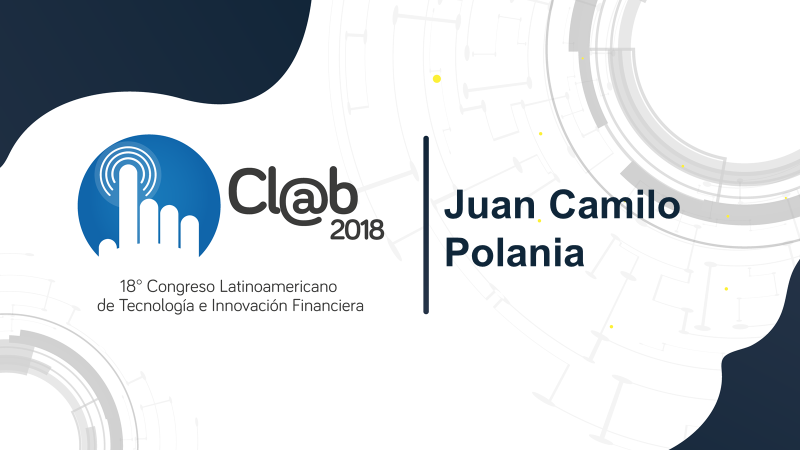 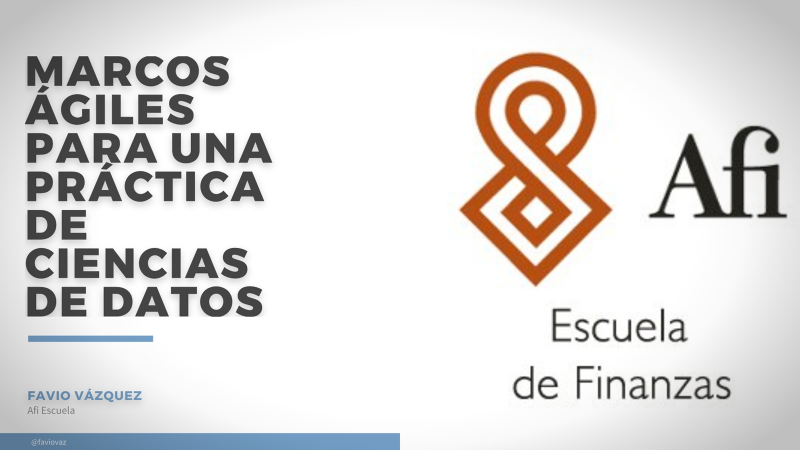 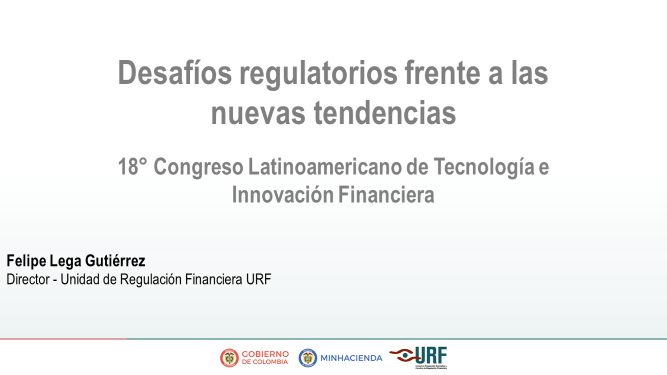 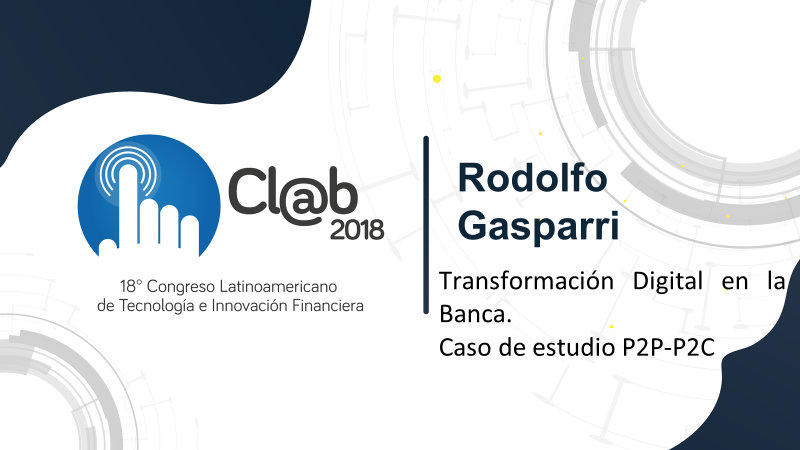 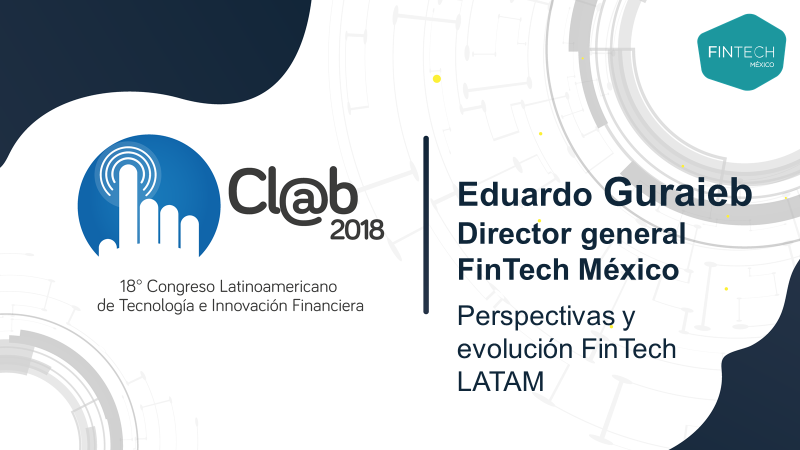 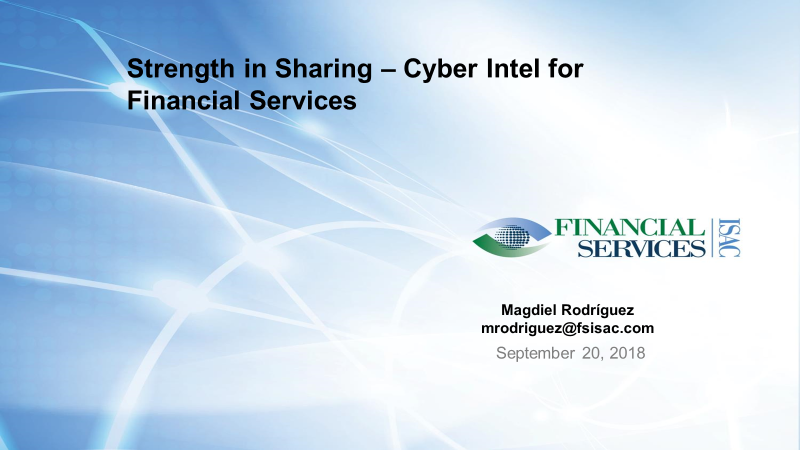 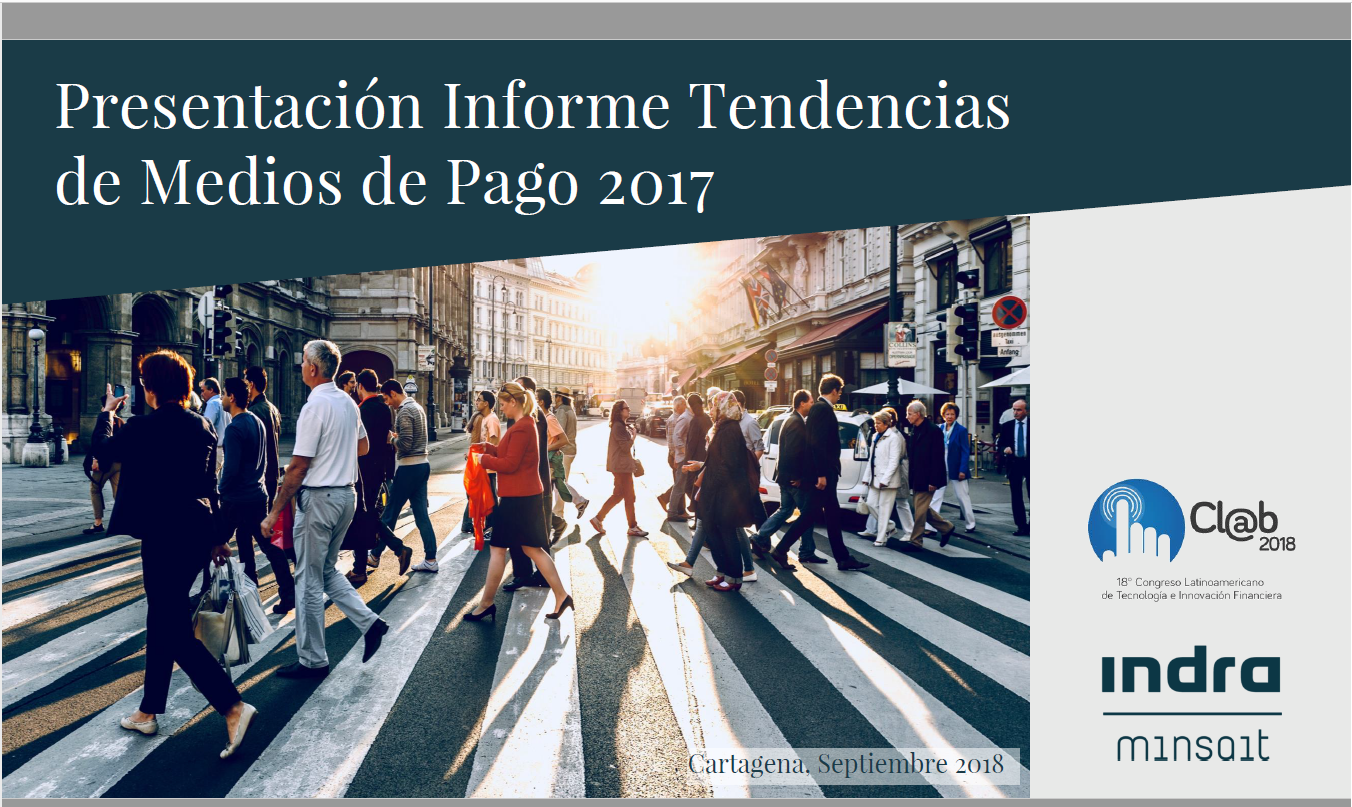 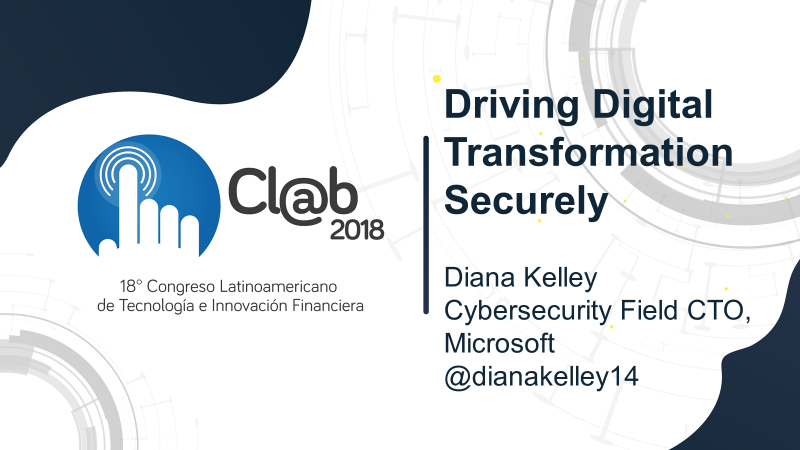 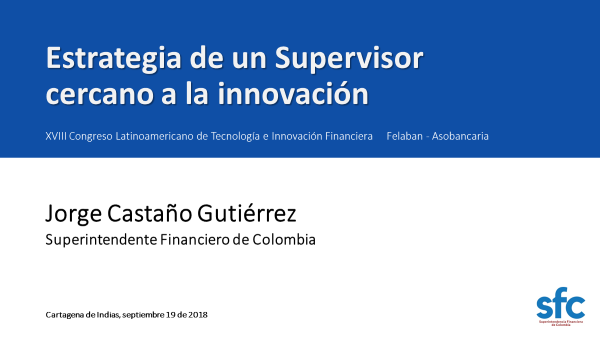 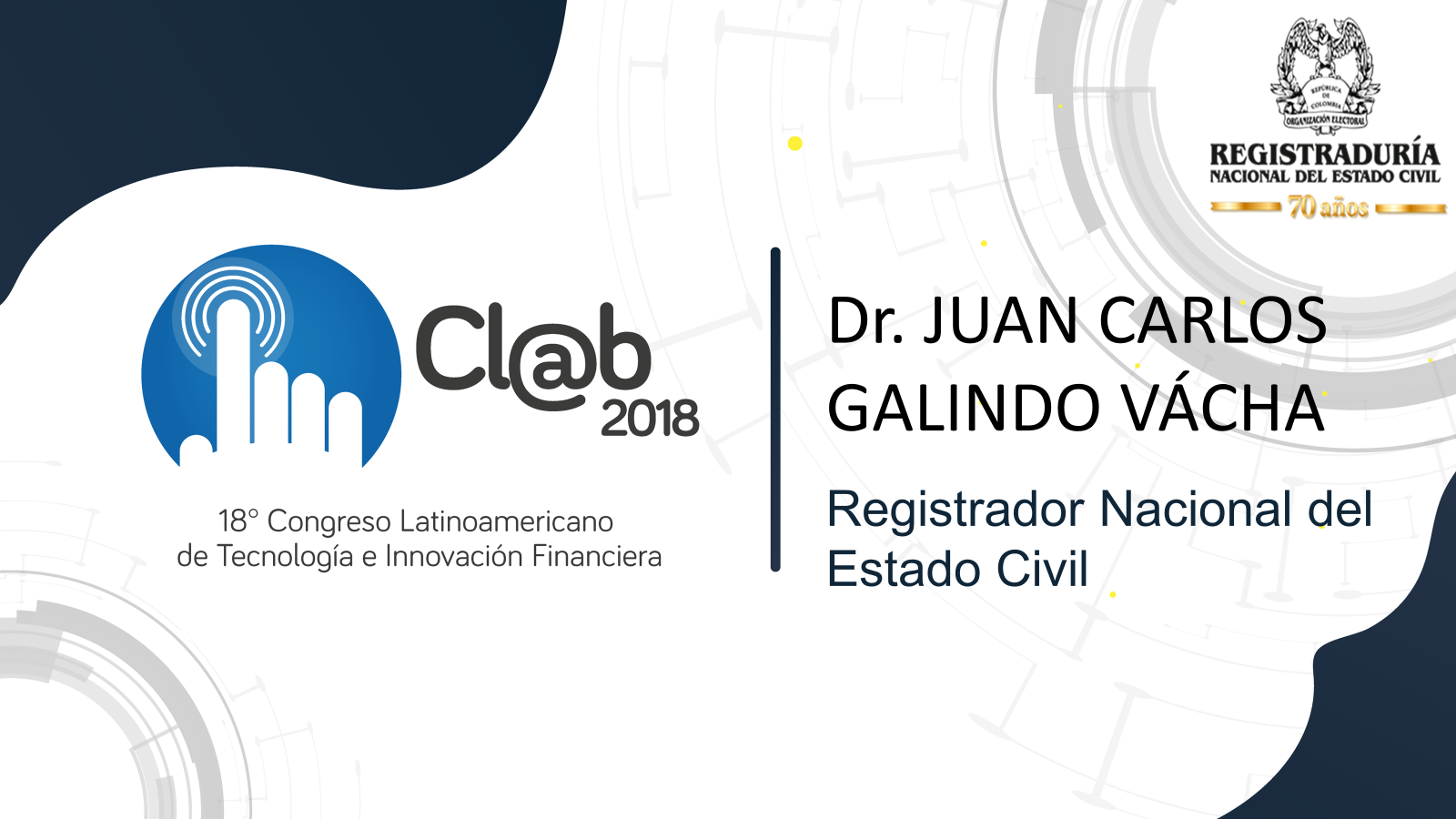 Blockchain
Cloud
Talento Humano
Inteligencia
Artificial
Seguridad
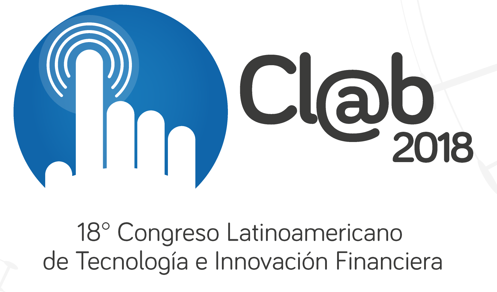 Big Data
Regulación
Ciencia de Datos
FinTech
Pagos Inmediatos
APIficación
Open Banking
Robotics
Biometría
Mensaje Final
El entorno de la banca sigue cambiando de manera acelerada.
Existen varios retos para la banca.
Hay que redefinir el modelo de negocio.
La transformación digital hoy no es una opción
La innovación debe ser parte del día a día.
La colaboración es un mecanismo para el crecimiento y enfrentar la competencia.
Agradecimientos y Reconocimientos
Asistentes.
Conferencistas.
Patrocinadores.
Presentadores.

Felaban.
Asobancaria.
Agradecimientos y Reconocimientos
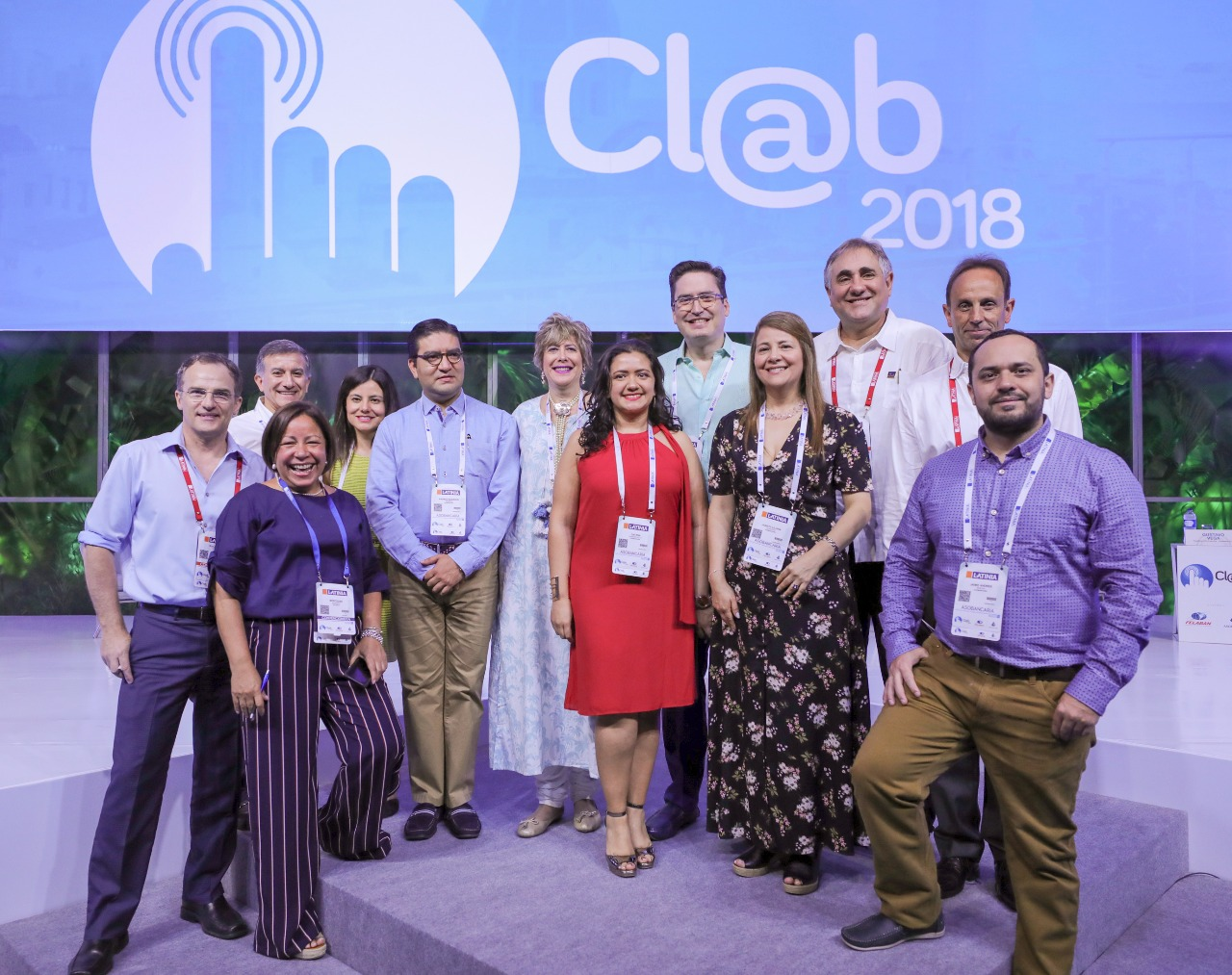 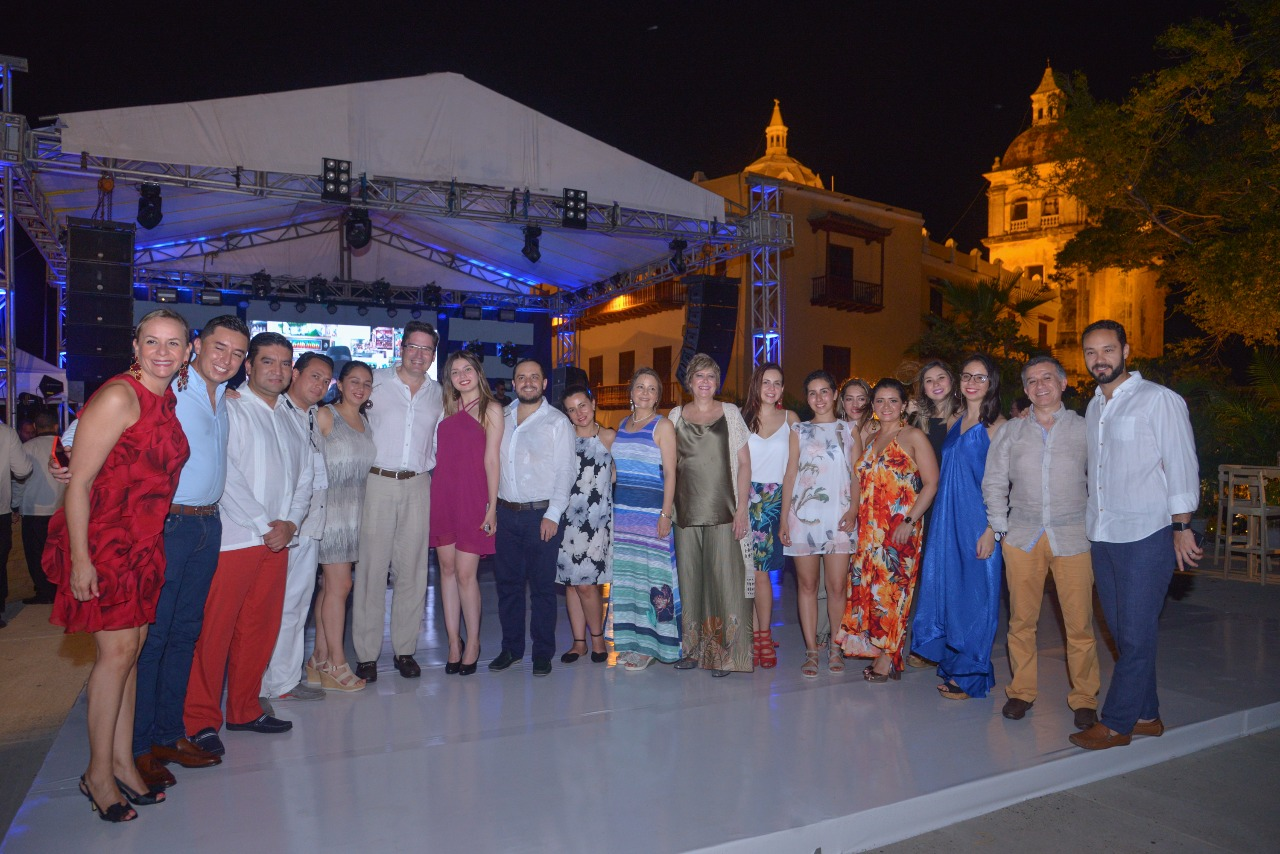 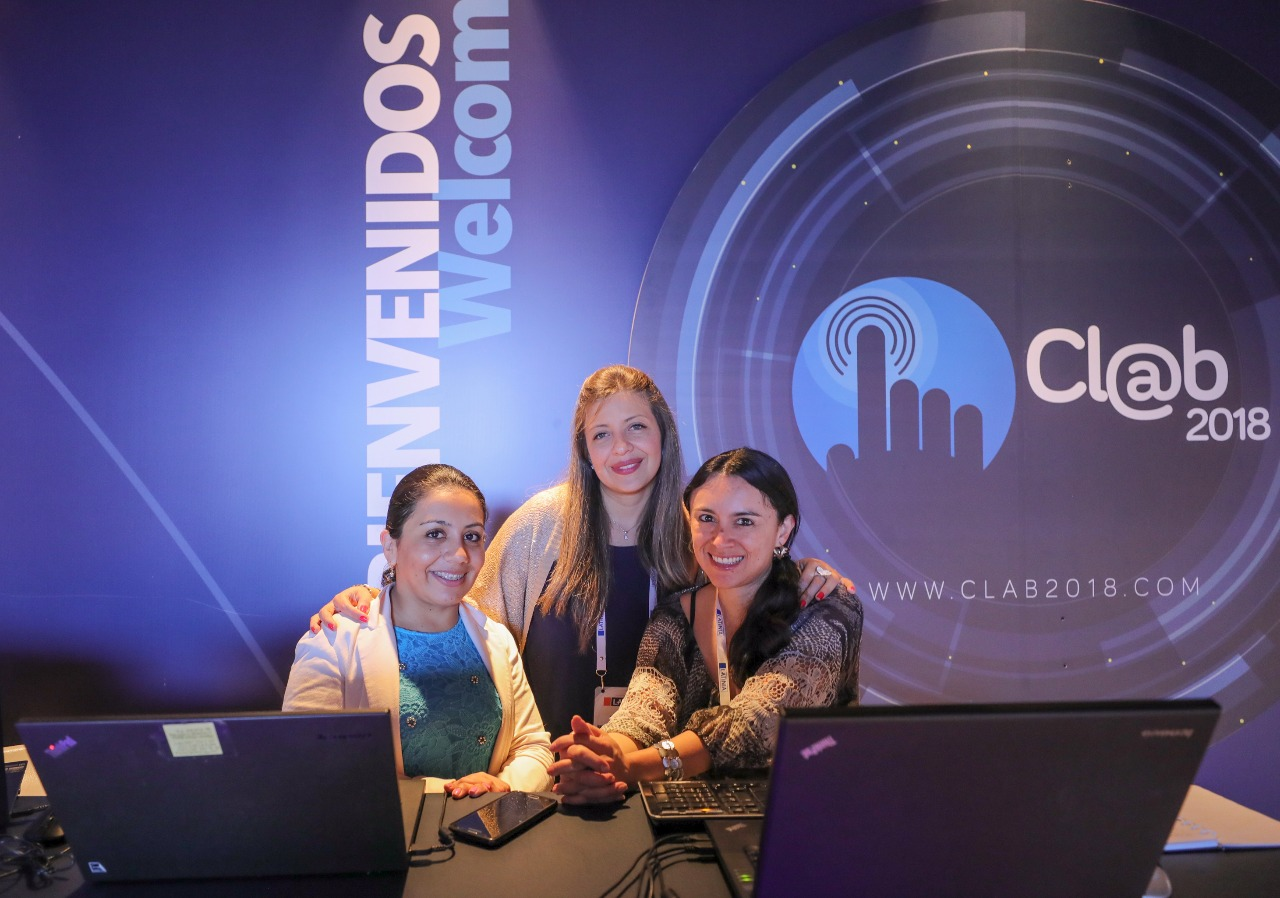 CLAB 2019 - 2020
Hollywood, Florida - USA
Quito - Ecuador
Visitantes
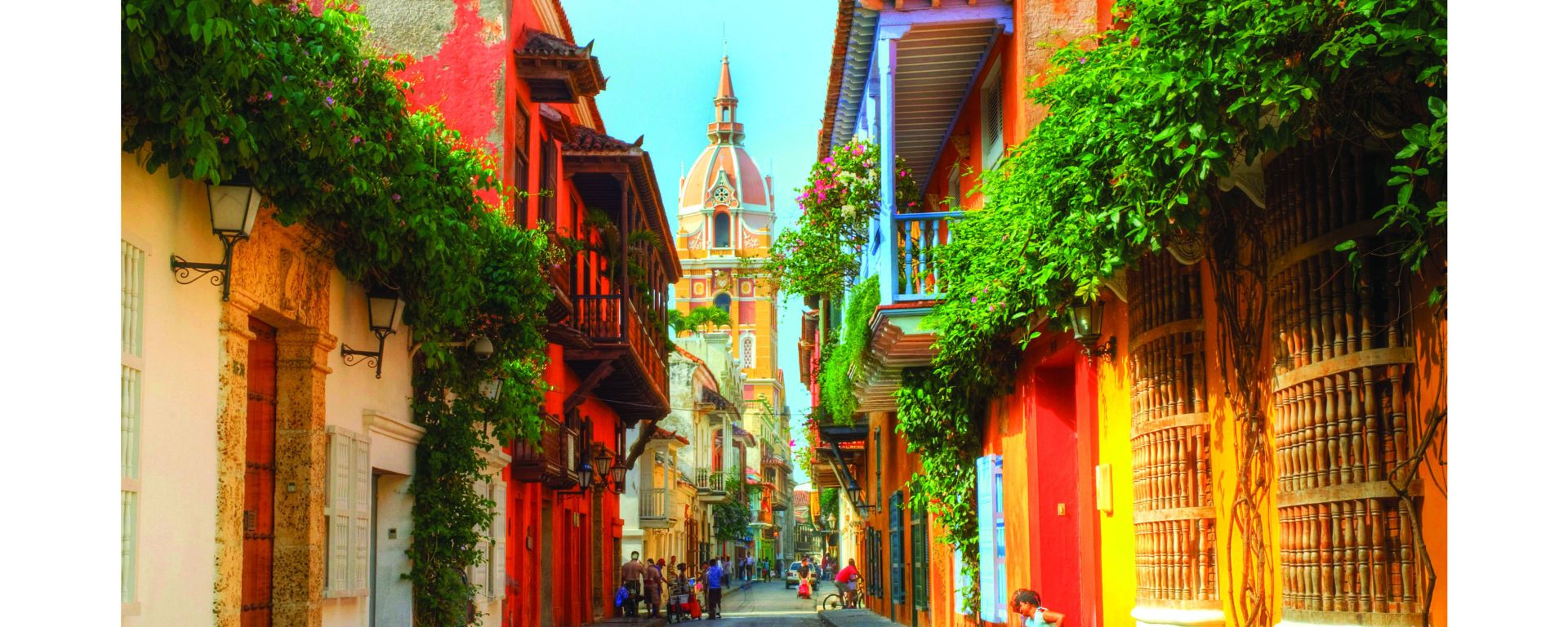